Relação entre frequencia elétrica e velocidade de rotação do campo magnético
-fm e m representa a velocidade mecânica dos campos mangéticos do estator em (RPM) ou rad por seg.
-fe e e representa a frequencia elétrica das correntes do estator em hertz em em rad por seg.
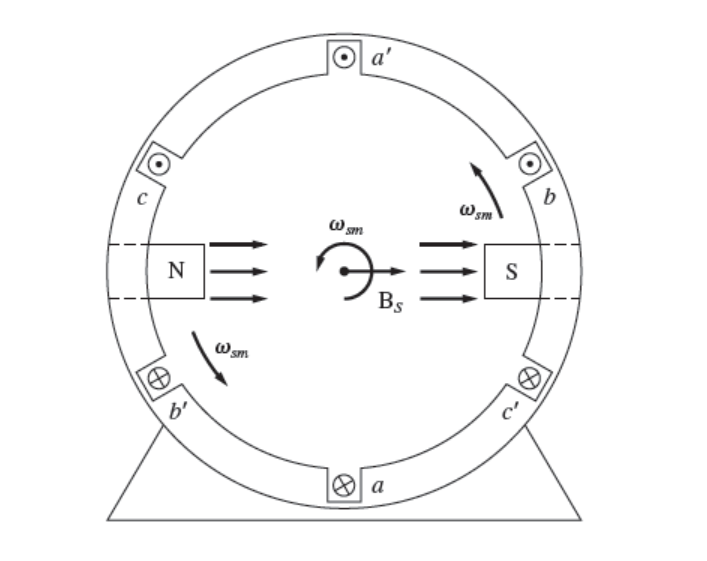 Dois pólos
e = m
fe = fm
e = m
Campo magnético girante em um estator, representando como polos norte e sul girando no estator
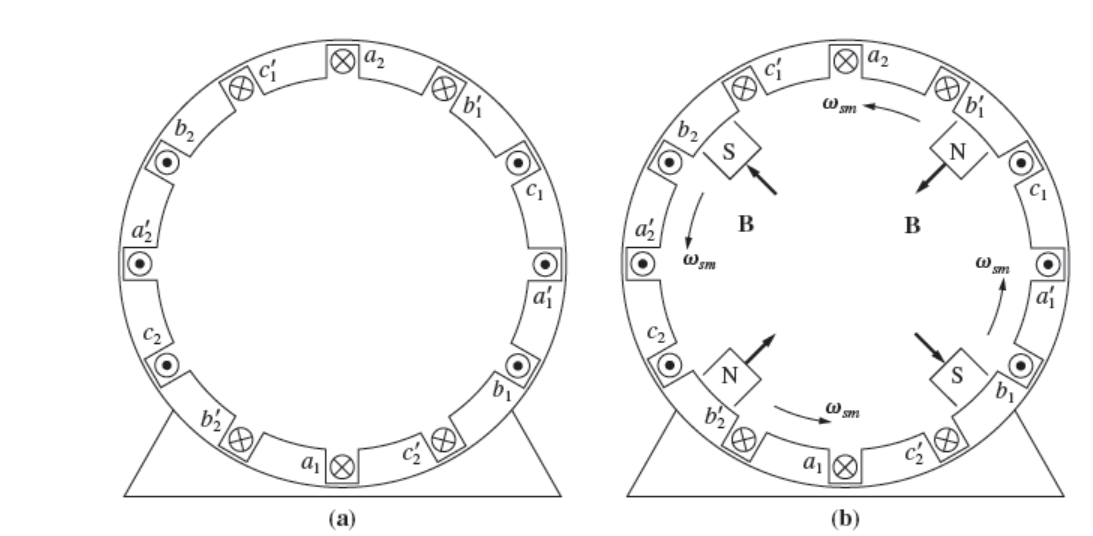 Campo magnético girante em um estator, representando como polos norte e sul girando no estator
Quatro pólos:
e = 2m
fe = 2fm
e = 2m
e = (p/2)m
Em Geral:
e = (p/2)m
fe = (p/2)fm